اقسام الحديث من حيث القبول والرد  (الصحة والضعف )
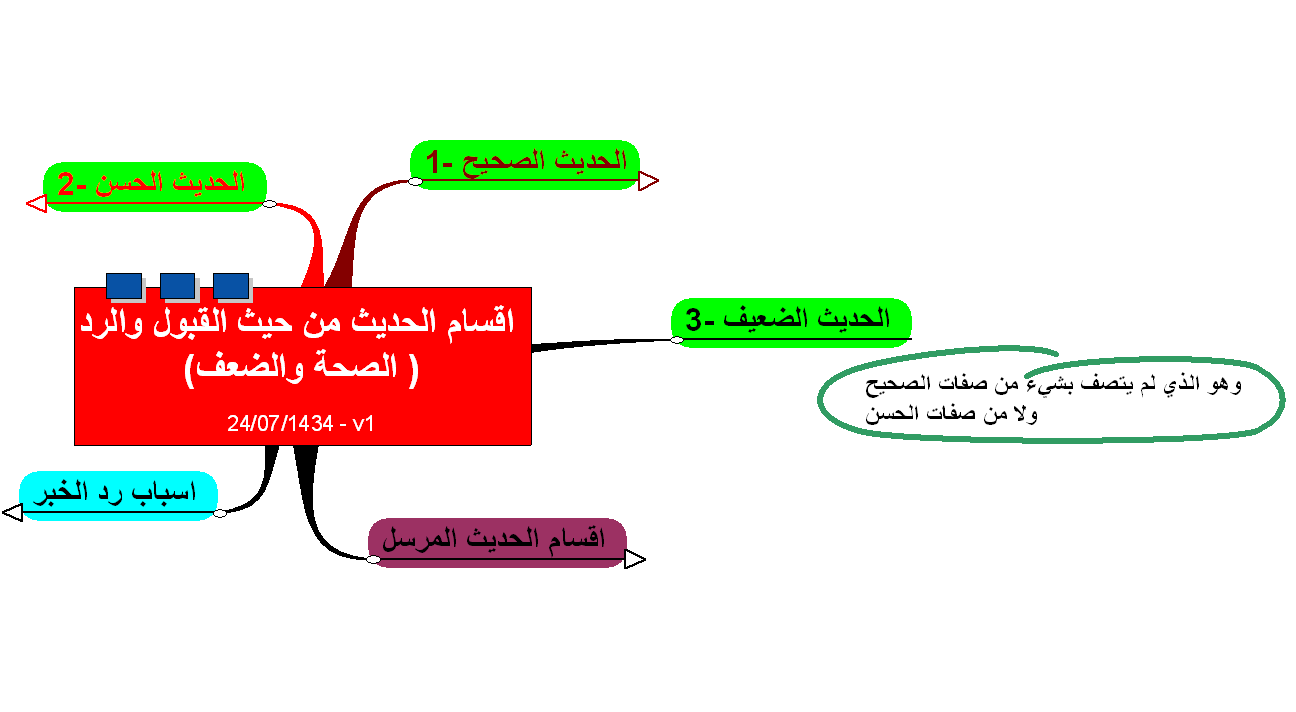 1- الحديث الصحيح
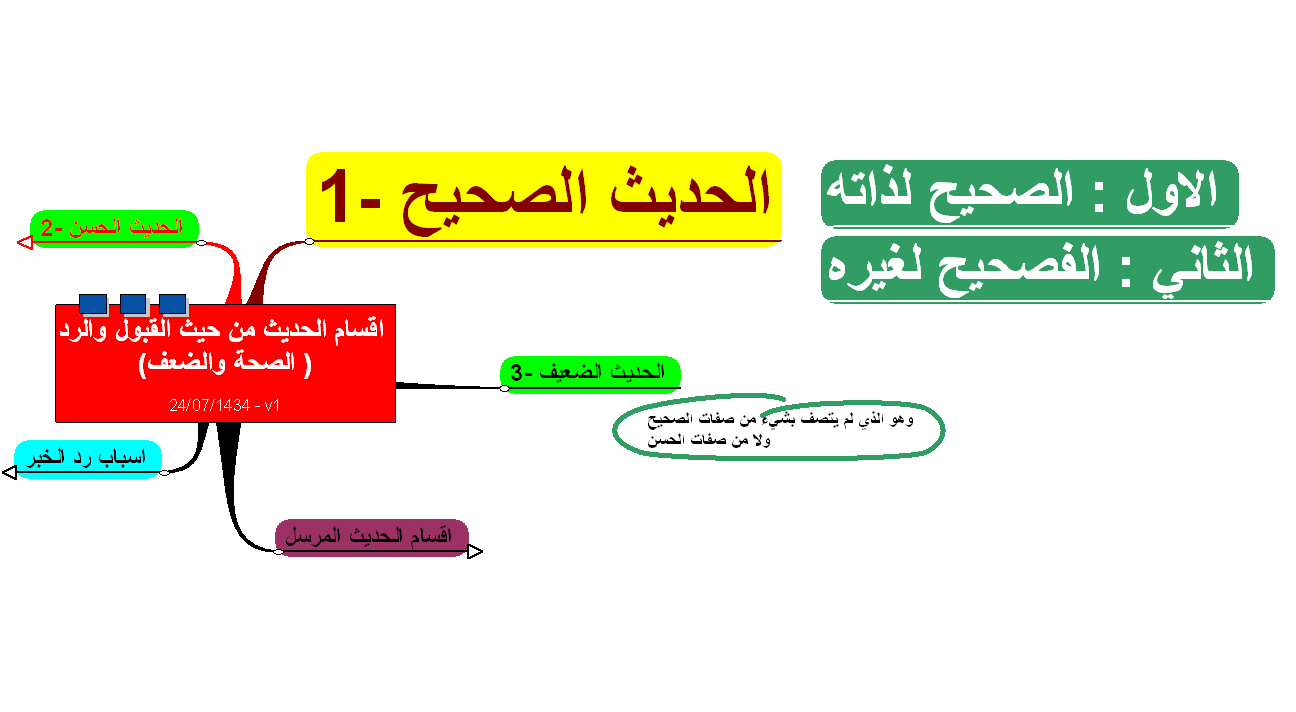 الاول : الصحيح لذاته
وهو ما اتصل سنده  برواية العدل الضابط ضبطا تاما  من غير شذوذ ولا علة قادحة .
الثاني : الصحيح لغيره
وهو ما خفت فيه شروط الصحيح لذاته وجبر بكثرة الطرق  أو هو الحسن لذاته إذا تعددت طرقه .
اقسام الحديث المرسل
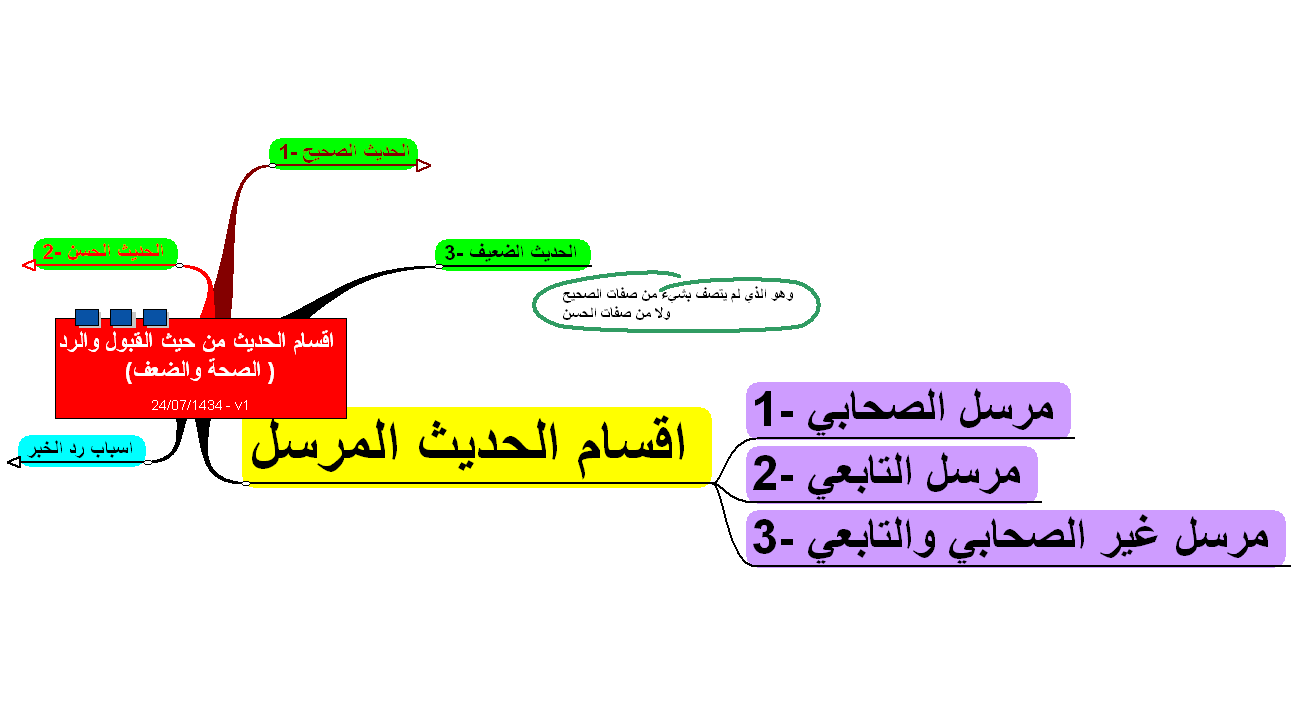 اسباب رد الخبر
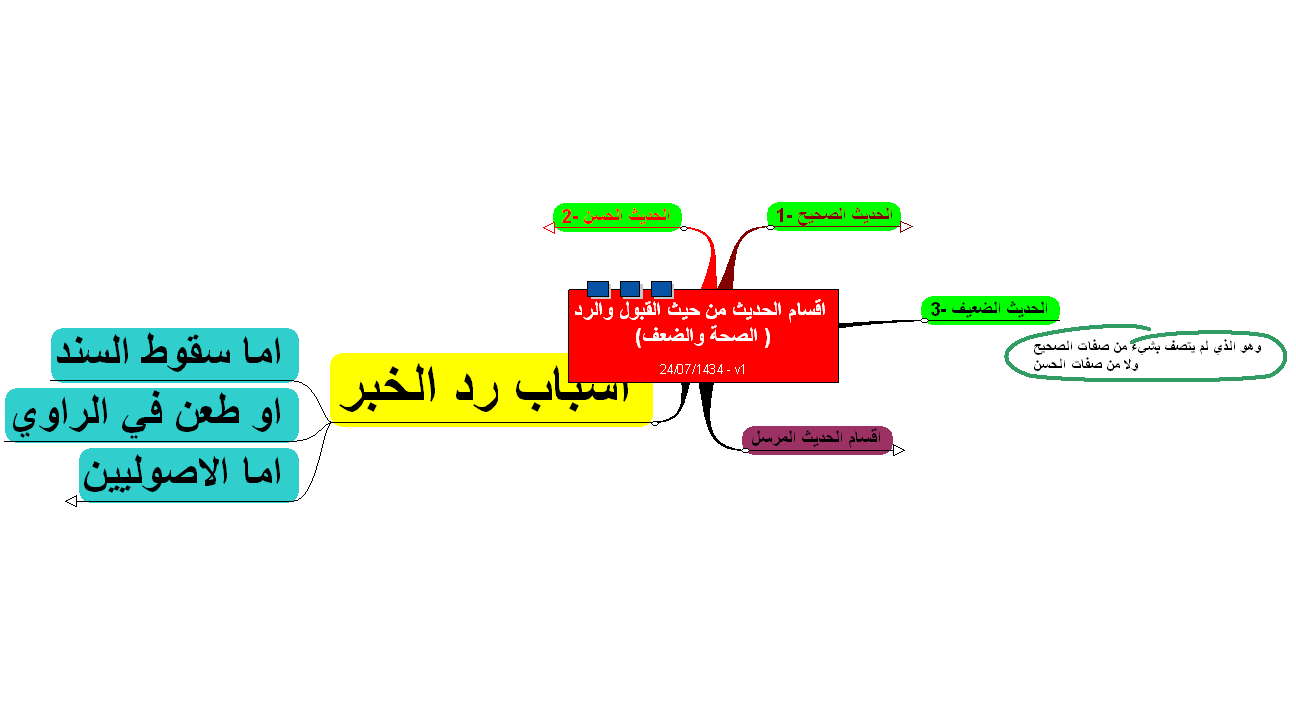 اما الاصوليين
1- المسند
Lا اتصل سنده الى منتهاه بأن يرويه شيخه بلفظ يظهر منه  انه اخذه عنه وكذلك شيخه عن شيخه متصلا  الى الصحابي الى رسول الله صلى الله عليه وسلم 

2- المرسل 
هو رواية الراوي عمن لم يسمع منه وهو على هذا لم يتصل سنده  لسقوط بعض رواته وسواء كان الساقط واحدا أو اكثر  من اي موضع في السند
2- الحديث الحسن
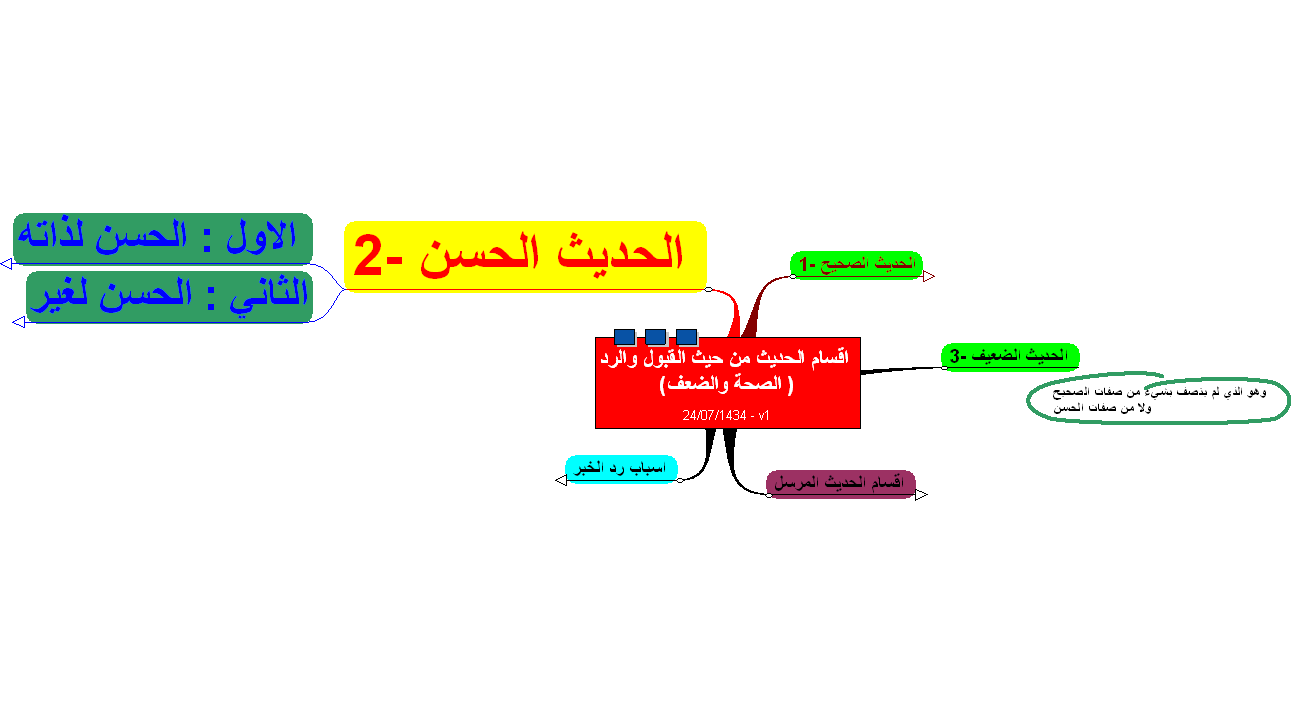 الاول : الحسن لذاته
وهو ما خفت فيه شروط الصحيح لذاته  وجبر بكثرة الطرق  أو هو : ما رواه عدل خفيف الضبط  عن مثله من غير شذوذ  ولا علة قادحه.
الثاني : الحسن لغير
وهو الحديث المتوقف فيه إذا قامت  قرينه ترجح جانب قبوله كحديث   مستور الحال إذا تعددت طرقه  أو هو الضعيف إذا تعددت طرقه بشرط  ان لا يكون سبب ضعفه فسق الراوي أو كذبه